C7: Starting a New Application
Dan Baronet, Morten Kromberg
Agenda
13:30 What kind of applications can we build?
Platform, User Interface (if any), Data Storage, Configuration
(We are going to build an app to display weather forecasts)
14:00 Focus on source code in text files (using SALT)    	(break at ~ 14:30)
14:45 A closer look at some application components
Configuration Files (Registry, XML, …?)
Logging (errors + usage info)
Running as a Service, Running Slave Processes
Data Storage
15:15 A look at one recent Dyalog application: The MiServer	(break at ~ 15:30)
15:45 Exercises (until 16:30)
Starting a New App
2
Types of Applications
Desktop Application
Service (no User Interface)
Web Server (viewed in ”Browser”)
Smartphone or Tablet Application

Single or Multi-Tier – or ”Cloud”?
Starting a New App
3
Desktop Application
Dyalog (⎕WC) GUI
Windows Forms (.NET v1; ”obsolete”)
Windows Presentation Foundation
Hybrid (⎕WC with embedded ActiveX, WPF or WinForms components)

Under UNIX, ⎕SM only for now (text mode), Java Bridge will allow use of Java Widgets.
Starting a New App
4
Dyalog GUI
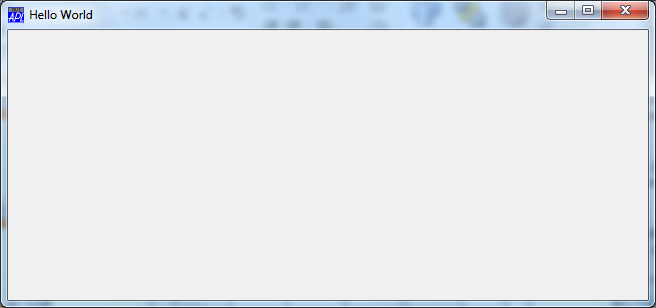 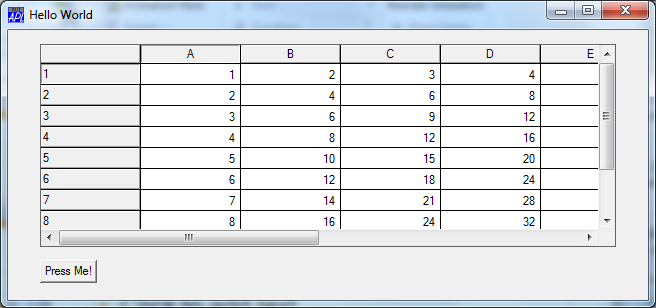 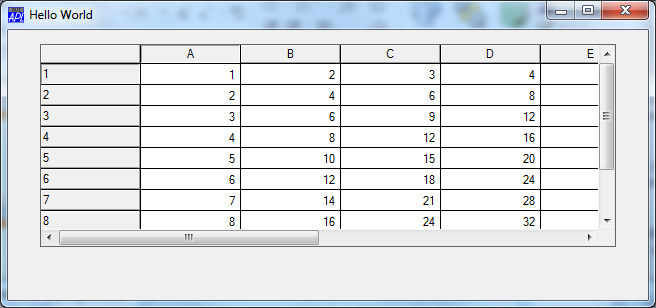 'F' ⎕WC 'Form' 'Hello World'(10 10)(30 40)
   'F.G' ⎕WC 'Grid' (∘.×⍨⍳10) (5 5)(75 90)
   'F.B'⎕WC'Button' 'Press Me!'(85 5)                         ('Event' 'Select' 'Foo')
Starting a New App
5
Windows PresentationFoundation
defn←1 4⍴0 'Window' '' (x.xmlns⍪'Title' 'Hello World!')
     defn⍪←1 'StackPanel' '' ⍬
     defn⍪←2 'TextBox' 'Enter some data...' ('x:Name' 'edit')
     defn⍪←2 'Button' 'Press Me!' (2 2⍴'x:Name' 'pressme' 'Click' '∇Rotate')
     ⎕←xaml←⎕XML defn
<Window xmlns="http://schemas...(blah blah) Title="Hello World!">
  <StackPanel>
    <TextBox x:Name="edit">Enter some data...</TextBox>
    <Button x:Name="pressme" Click="∇Rotate">Press Me!</Button>
  </StackPanel>
</Window>
     win←WPF.Load xaml
     win.(Height Width)←100 300      win.Show
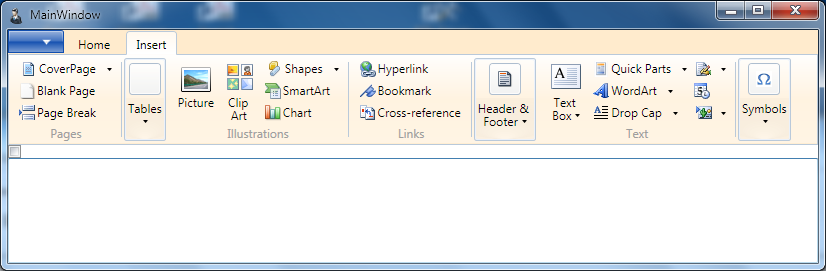 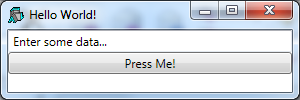 Starting a New App
6
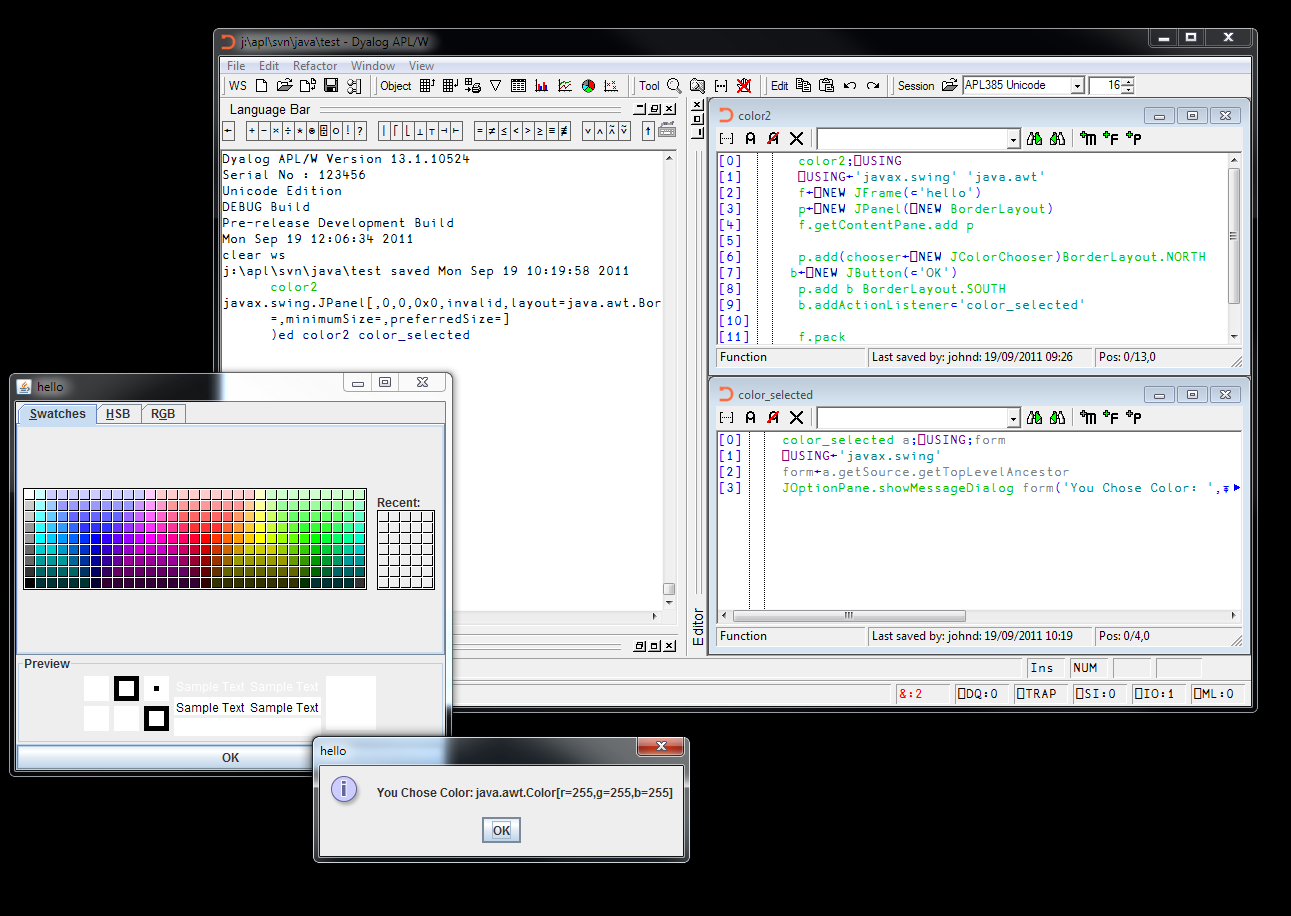 Java Bridge
Starting a New App
7
Implementing Services
Windows DDE (Please do not use)
COM / ActiveX (Still widely used)
Microsoft.NET Assemblies (Growing)
Windows Communication Foundation component
ASP.NET Web Service
Java to come
Stand-Alone Web Service (SAWS)
Dyalog APL as an ODBC Data Source
Roll your own TCP protocol (see ”Samples” in CONGA workspace)
Starting a New App
8
Web Servers
MiServer
Microsoft IIS – ASP.Net
SharePoint WebPart
MiServer CGI support for IIS & Apache (*new*)
Roll your own using raw TCP (if you must - see CONGA samples)
Starting a New App
9
Smartphone or Tablet
APL Interpreters ”to come ” meanwhile...
Should you go Native or Generic?
Native
Build an APL Service and write Java, C#, C++ or Objective C using Native libraries on the device
Generic
MiServer with JQueryUI
APL ”Service” + portable GUI toolkit
Starting a New App
10
User Interface Summary
The ⎕WC GUI is still being enhanced
WPF is probably a skill worth learning
Will merge with ”Windows 8 Modern UI”
Java bridge to come in 2013/14
Dyalog hopes to provide ”data binding” support for WPF (.NET) and Java UI
MiServer and SAWS are strategic
Starting a New App
11
Which Platform?
Dyalog APL is available on Microsoft Windows, Linux, IBM AIX and Sun Solaris
It is Dyalog’s goal to make all platforms where APL runs as similar as possible.
More platforms are likely to be added in 2013/2014 (Apple OS/X, Android)
Cross-Platform Tools
APL Language including DECF and Regular Expressions
Conga (TCP), MiServer (HTTP), SAWS (SOAP/JSON), SQAPL (ODBC/SQL)
Future Java Bridge will be cross-platform
C code in the form of Windows DLLs and UNIX Shared Libraries can be made portable and called using ⎕NA
Dyalog File Server will be portable (client and server)
The Built-in GUI (⎕WC)  and .NET interface requires Windows
Starting a New App
12
APL ”in the clouds”?
Experimental code to build Amazon Web Service applications is available.
Microsof.NET Assemblies and COM components written in APL can be included in most ”projects”
Students at Copenhagen University (DIKU) running Masters project to use APL under HADOOP

We need customers with real projects to guide out direction - please contact us if you think you want to build a cloud application.
Starting a New App
13
”Running as a Service”
Applications which provide services should ideally (re)start automatically when the operating system boots
This requires registration as a ”Windows Service” or ”UNIX Daemon”.
Under Windows, a very simple solution is to use ”srvany”, a service wrapper which can start any application
Dyalog provides a tool called ”A3S” (APL As A Service), which uses a .NET service wrapper
A3S allows reception of pause/shutdown messages from the system and graceful shutdown, while srvany just kills APL
Under Linux, services are ”installed” by putting a script which should accept parameter start or stop” into /etc/init.d/ 
Undex AIX: Add the startup script to /etc/inittab
Starting a New App
14
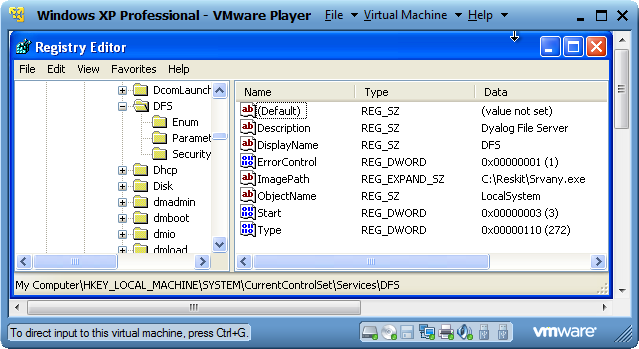 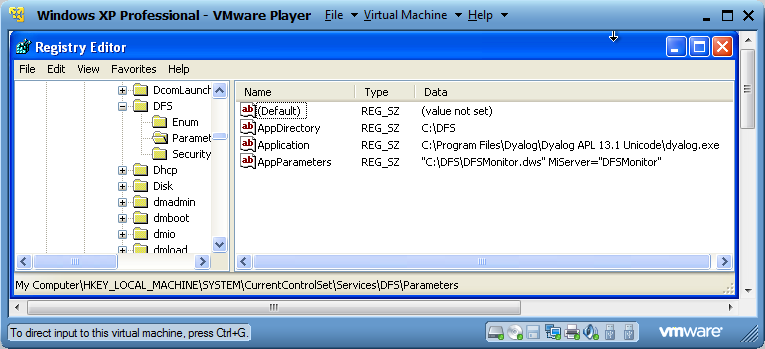 SRVANY
Download from Microsoft
Run command line to install service

(Creates registry settings)
Finally, edit service parameters in registry
Starting a New App
15
APL Slave Processes
Tools refined for PEACH and TryAPL
APLProcess
Start an APL process and kill it when you like!
RPCServer
Uses APLProcess to start a Conga server which will execute ”Remote Procedure Calls”.
Dyalog intends to integrate this functionality into APL – but not before 2014.
Starting a New App
16
Data Storage & Retrieval
Component- and Native File Functions available on all platforms
ODBC interface (SQAPL) is bundled on Windows
SQAPL for ”UNIXODBC” will be available ”soon” – contact Dyalog if interested
SQAPL Server available on a ”project” basis
SAWS and HTTP clients can be used to retrieve data from services
Microsoft.NET also has tools for making WS calls, and serving up Web Services (see .NET User Guide)
Starting a New App
17
SQL vs Component Files?
A hand built data store will nearly always outperform a relational database, IF...
The access paths that it is optimised for actually turn out to be those that are used 
Data doesn’t outgrow the design
Modern relational databases *are* competitive in many situations
Most importantly data can be shared with other apps 
Downside: DMBS can easily become a bottleneck
Starting a New App
18
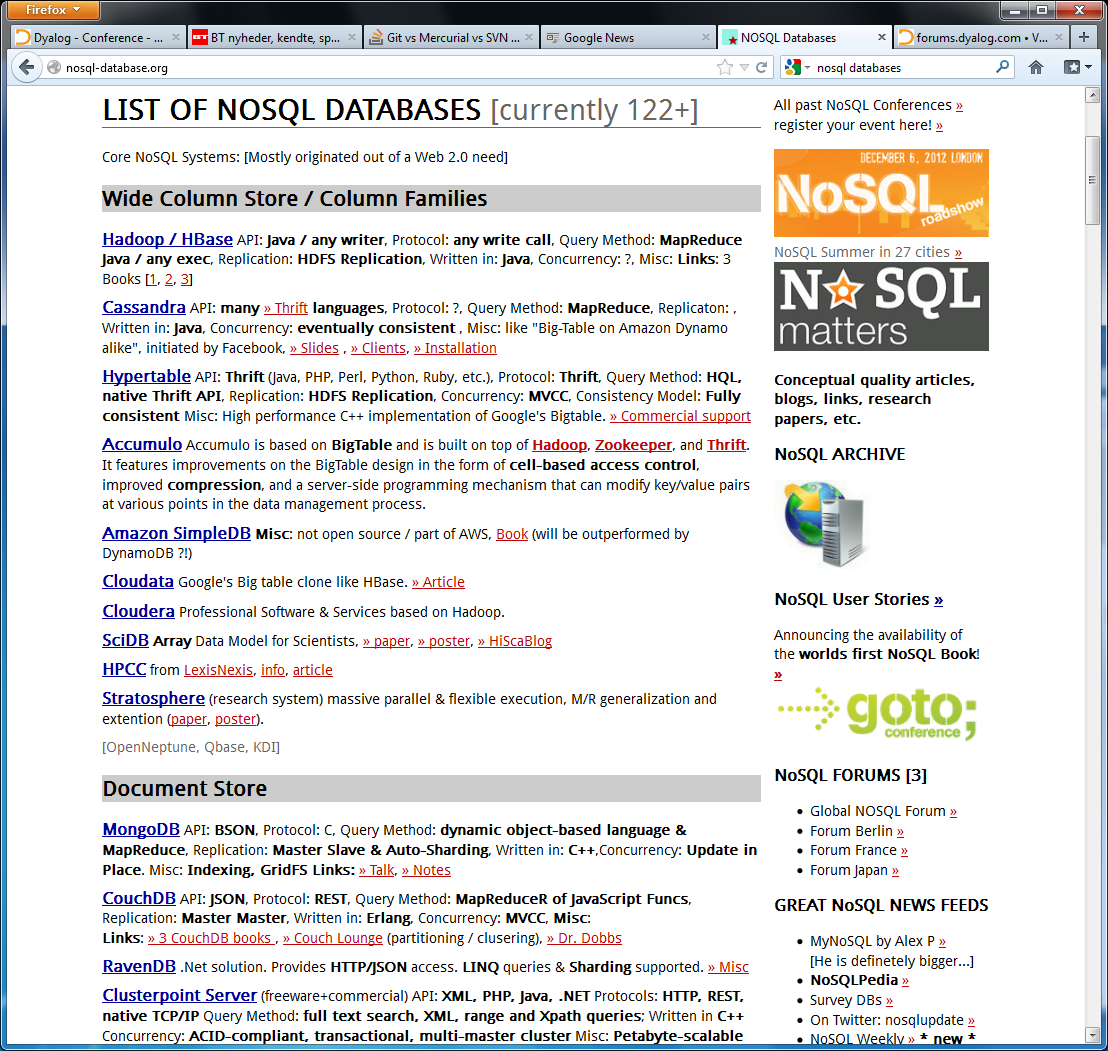 ”NoSQL”?
kdb, jdb+, flipdb?
Other custom structures
All have APIs that Dyalog should be able to call
Watch recordings of Gitte Christensen’s workshop after the conference 
Contact Dyalog
Starting a New App
19
APL Source Code
Traditional Solutions:
APL Workspaces
Good for ”single user projects
Component Files
Can support multiple users, but are ”black boxes” to non-APL tools
Starting a New App
20
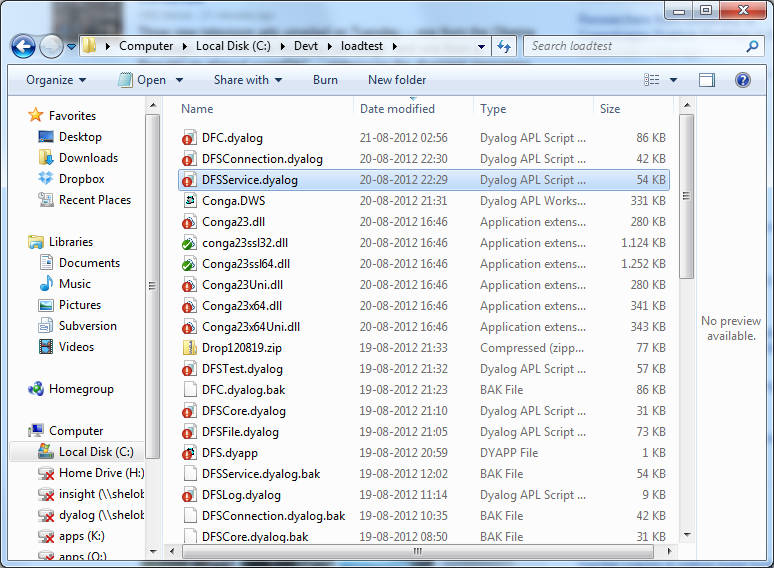 APL Source Code
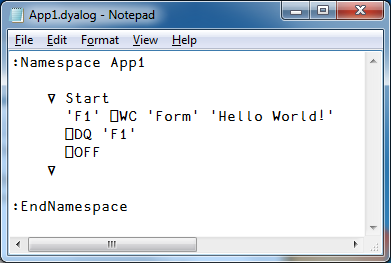 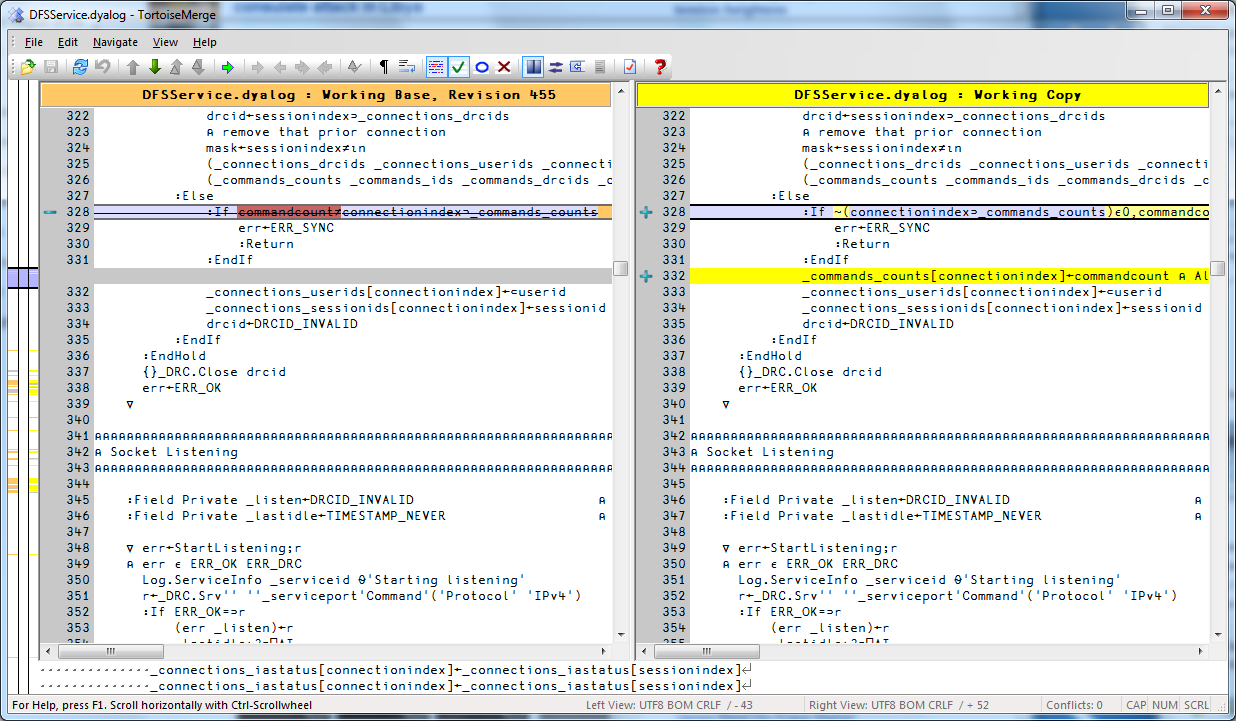 Recommended Solution:
Use Unicode Text Files (.dyalog)
Allow use of state-of-the-art source code and project management tools
Dyalog is moving towards delivery of all APL source code in this format
Starting a New App
21
Dyalog Project Files
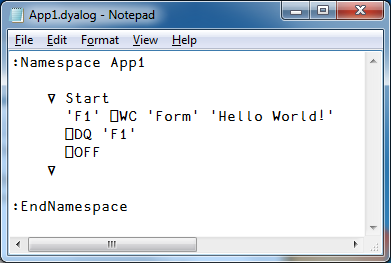 On installation, Dyalog APL creates an association for the extension .dyapp
.dyapp files define Dyalog Applications
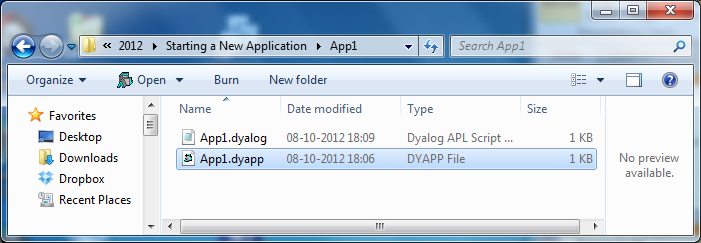 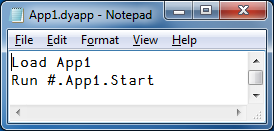 Starting a New App
22
[Speaker Notes: Mention the ]EFA user command]
Focus on Source Code
Dyalog has developed SALT – the Simple APL Library Toolkit – to manage source code held in Unicode text files
Over to Dan...
Starting a New App
23
[Speaker Notes: Load, Save, List
Save classes, namespaces, individual functions (vars?)
”snap”
SALT dependency declarations
How to use simple versioning
Salt functions Load and Boot can be used to initialize an application
Show runtime app booting from .dyapp file(ws with ⎕LX booting App1)
Possile to combine ws with .dyapp]
SALT Recap
APL Script files can be used at runtime or loaded into workspace which is distributed.
Using script files doesn’t compromise the APL ”way of life”.
Best thing: You can laugh at syserrs
On every change, source file is updated
Be quick, we are removing them (syserrs)
Starting a New App
24
[Speaker Notes: (After the break)]
SubVersion, Git, Mercurial?
SubVersion is very widely used, was the first popular open-source system
Today, Git and Mercurial are becoming popular
Use a ”distributed” model (no central repository)
Dyalog uses SVN (SubVersion) for all source code, including C, C#, C++, APL and documentation
”TortoiseSVN” is a Windows GUI frontend for SVN
Starting a New App
25
Part II - Components
Minimum Set?
(Source Code & Deployment Strategy)
Regression Testing Framework
”Front End”
Configuration
TCP Connectivity
Error Handling
Logging
Starting a New App
26
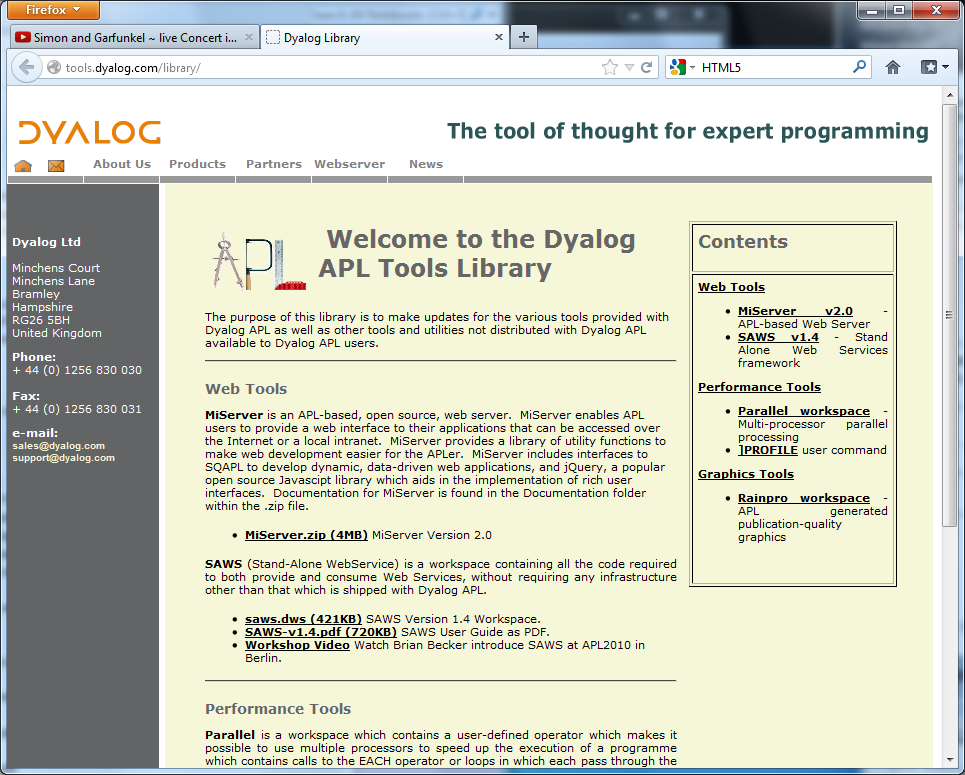 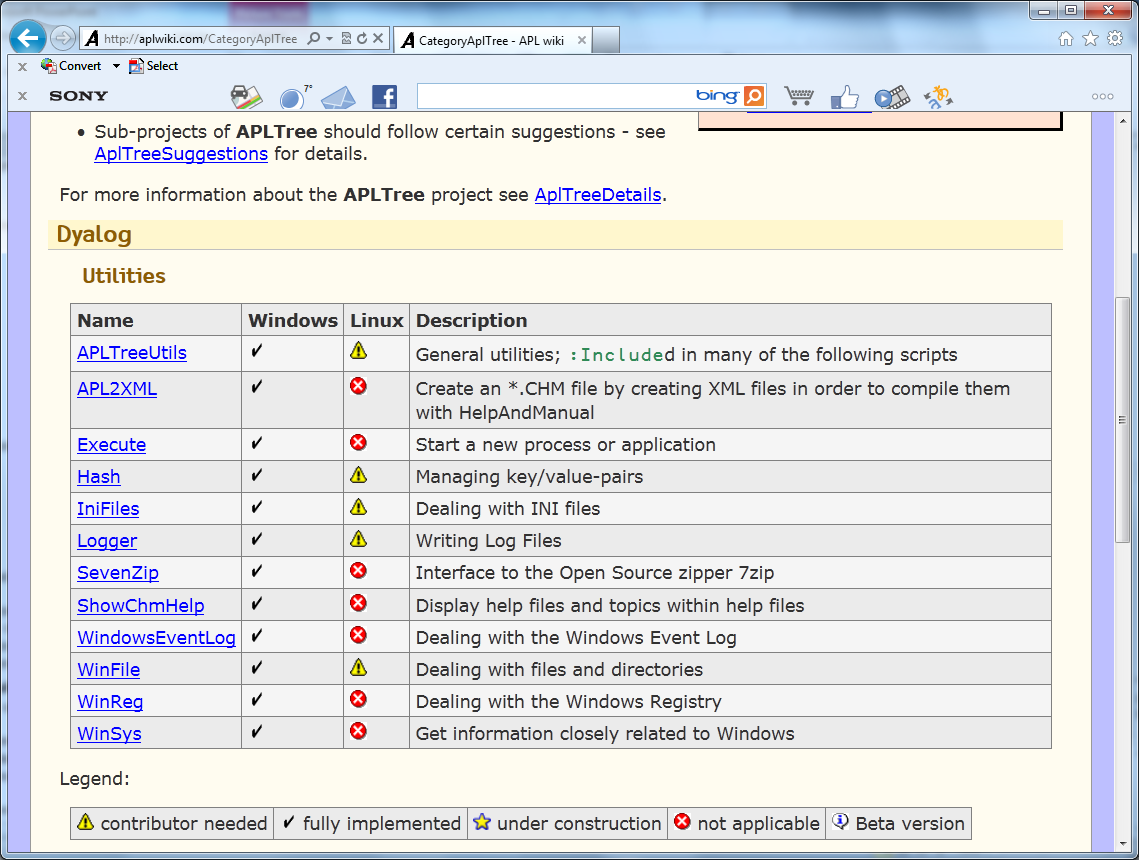 Other Utilities
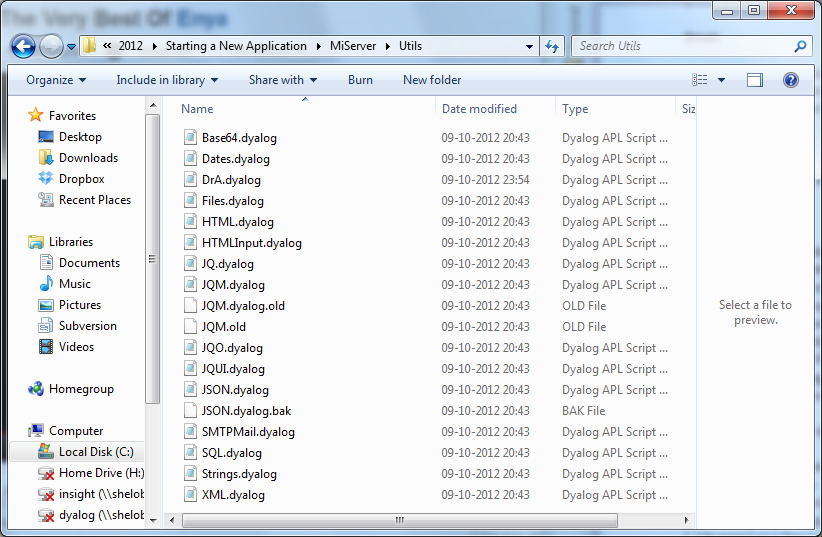 Strings
Dates
Files, Folders, etc
E-Mail
XML / JSON / Base64 Encoding
Encryption
Recommended sources:
MiServer ”Utils” folder
APLWiki.com
http://tools.dyalog.com/library
Starting a New App
27
Start App1a
We can also start applications from an APL workspace 
Let’s take a look...
Starting a New App
28
Loading Utilities
Load utilities first or use SALT dependency features
Beware of un-refreshed references to other spaces:   F←#.Files   DRC←#.DRCThese *must* be refreshed on every application startup, to avoid them keeping old copies of spaces alive – this can be *very* confusing!
Starting a New App
29
[Speaker Notes: Discuss strategies for loading/sharing utility code, SVN etc.
References and the dangers of un-initialised DRC in a namespace (demo to show it happening?)]
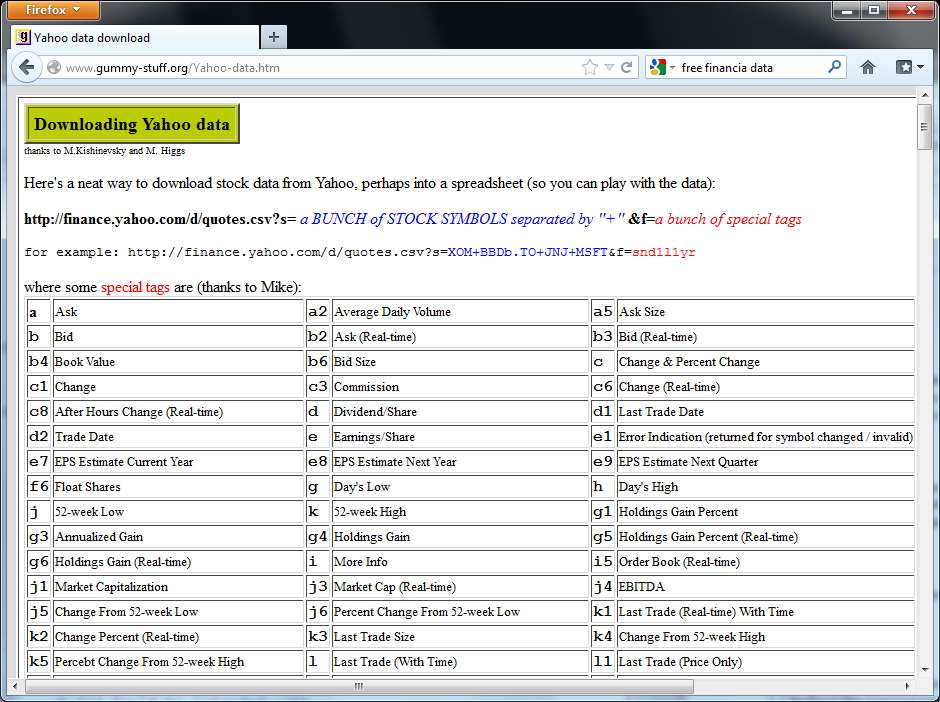 Task 1
Enhance App1a to display stock quotes
A quick search with Google findshttp://www.gummy-stuff.org/Yahoo-data.htm
We can use Conga Samples.HTTPGet
Let’s take a look...
Starting a New App
30
[Speaker Notes: Google ”Free Financial Data”
http://www.gummy-stuff.org/Yahoo-data.htm]
Application Configuration
Alternatives:
Store information in your own database
(Good old) .INI files
Windows Registry
XML config files
INI and XML files have the advantage of being able to reside in your app folder
Easy to make many copies of your app
Starting a New App
31
[Speaker Notes: XML is flavour of the day, Registry is old hat. I still prefer INI files]
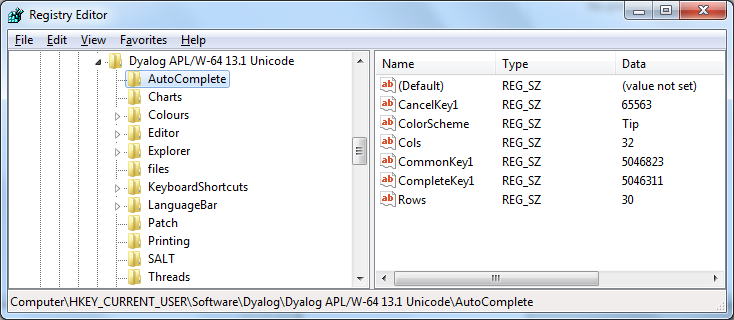 Using the Registry
⎕USING←''
   hkcu←Microsoft.Win32.Registry.CurrentUser
   subkey←'Software\Dyalog\Dyalog APL/W-64 13.1 Unicode                                          \AutoComplete'
   autocomplete←hkcu.OpenSubKey ⊂subkey
   autocomplete.GetValueNames ⍬
 CancelKey1 ColorScheme Cols CommonKey1 CompleteKey1  Rows    
   autocomplete.GetValue ⊂'Rows'
30
Starting a New App
32
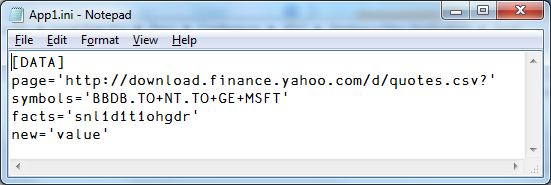 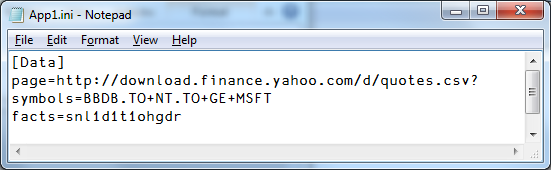 Using INI Files
Kai Jäger has built a very nice INI file class:
   
    ]load "C:\...\Starting a New Application\inifiles"
#.IniFiles
    ini←⎕NEW IniFiles 'C:\Docs\Conference\2012\Starting a New Application\App1\App1.ini' 
    ini.Get 'Data' 'page'
 http://download.finance.yahoo.com/d/quotes.csv? 
    ini['Data:symbols' 'Data:facts']
 BBDB.TO+NT.TO+GE+MSFT  snl1d1t1ohgdr 
    ini[⊂'Data:new']←⊂'value'
    ini.(Save IniFilename)
Starting a New App
33
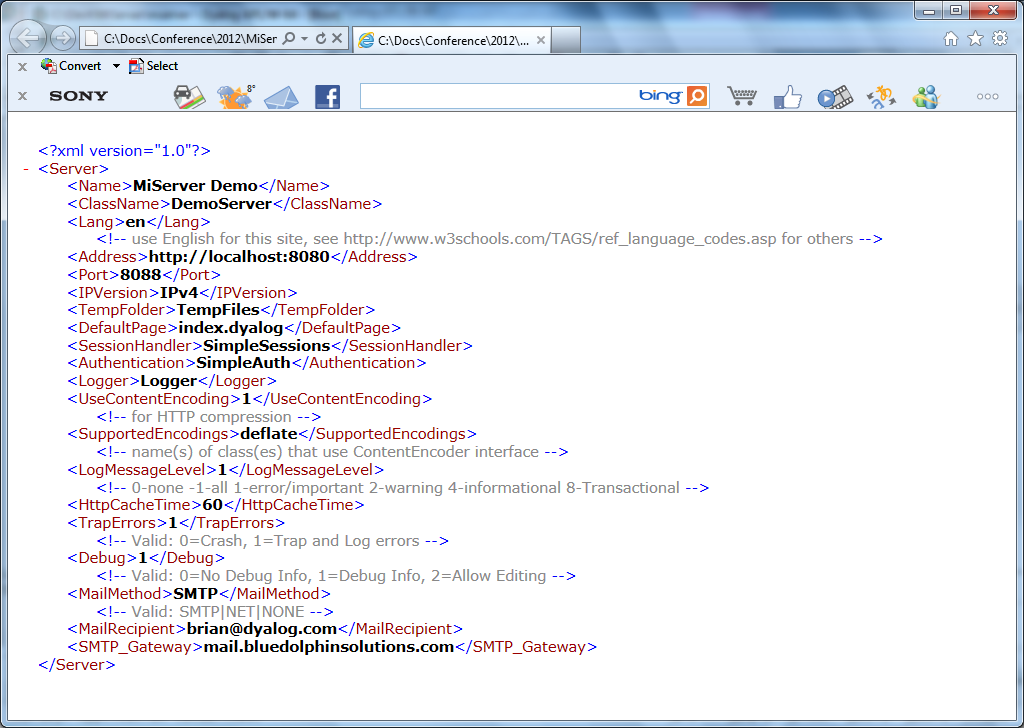 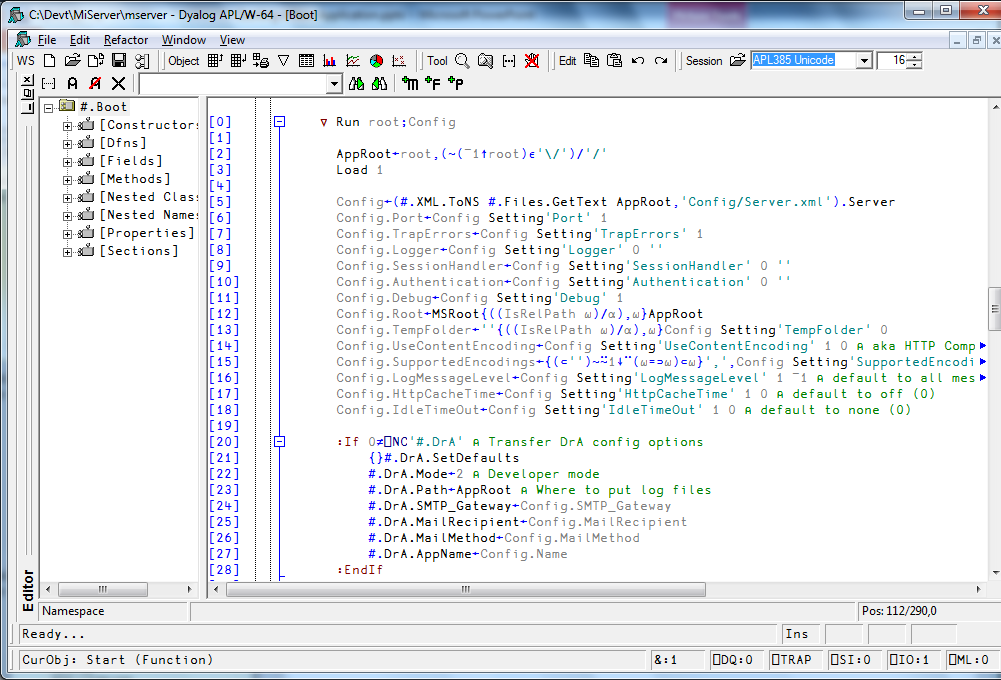 Using XML Files
Starting a New App
34
Task 2
Enhance the application to use an INI file containing configuration:
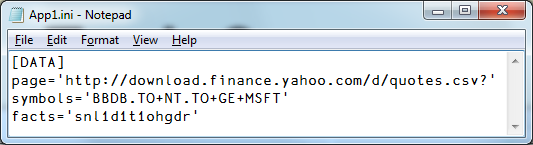 Starting a New App
35
Error Handling
”DrA” is a general-purpose Error Logging mechanism
Included with MiServer, will soon be ”released” separately
Creates APL component file for each error, containing:
Execution Stack
Definition of the failing function
Values of any variables which were referenced on the line of code which failed. Other vars can be requested.
User can decide whether to resume application
Log file can be e-mailed to system administrator
Starting a New App
36
Logging
LumberJack is a another general-purpose tool included in MiServer (and in the course folder):
  lj←⎕NEW Lumberjack ('c:\mylogs' 15 'myApp' 1)
  lj.Log 'A log message'

The above will create c:\mylogs\myAppyyyymmdd (and a new one each day), which is updated every 15 seconds (messages are cached)
Starting a New App
37
Task 3
Enhance the application to use DrA for error logging
Starting a New App
38
Other MiServer Utilities
Base64 (encode/decode)
Dates (conversions and formatting)
Files (same as distributes files.dws)
SMTPMail (send e-mail)
Strings (lc, dtb, vtom, etc)
XML (convert XML to/from namespace)
Starting a New App
39
A Look at MiServer
Walk Through MiServer initialization
Dynamic loading of pages – Overview of MiServer Structure
Starting a New App
40
Exercise
Extract the Weather Forecasting application from MiServer and build a minimal ⎕WC GUI application to do the same thing
			-------- Or -------
Build anything you like using a selection of the tools mentioned today
Starting a New App
41
RainPro Hint
ch.New 800 400
  WindRose 
  'ff' ⎕wc 'Form' 'My Graph' (200 100)(400 800)                             ('coord' 'pixel') 
  'ff' ⎕ws ('Coord' 'User')('Yrange' 400 0)                           ('Xrange' 0 800) 
  PostScrp.PS PG '#.ff' 1 PostScrp.∆cmap
Starting a New App
42
References
Links to:
JD’s .NET presentations
SAWS & MiServer presentations
MJH WPF presentations
SQAPL & Conga Documentation
APLWiki
Starting a New App
43